Geography 8:The Economies of Cities & Globalization
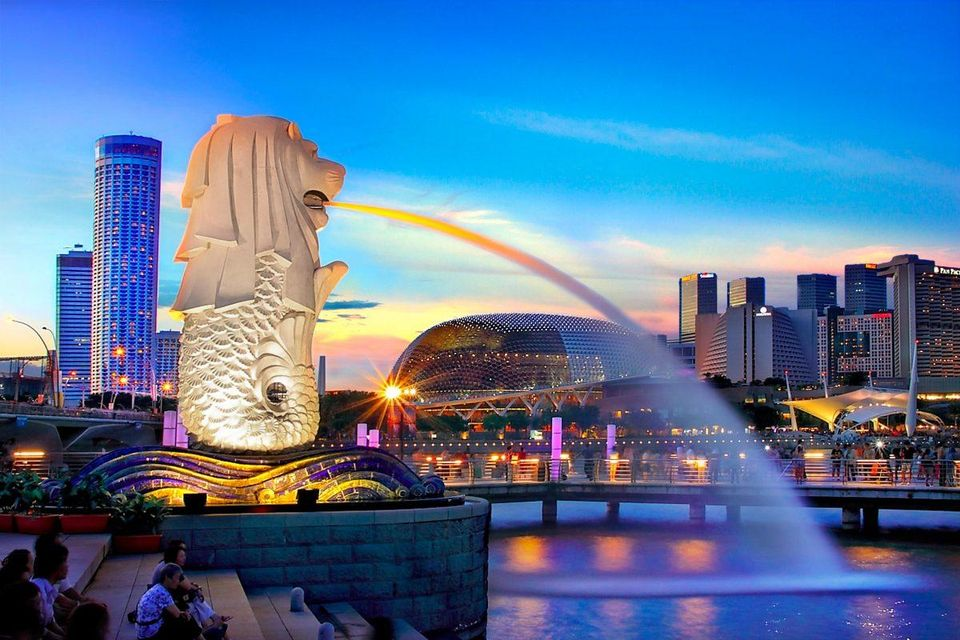 Singapore, a city that has risen to the top as a result of globalization.
Keywords—Weeks 2 & 3
The urban experience, then and now…
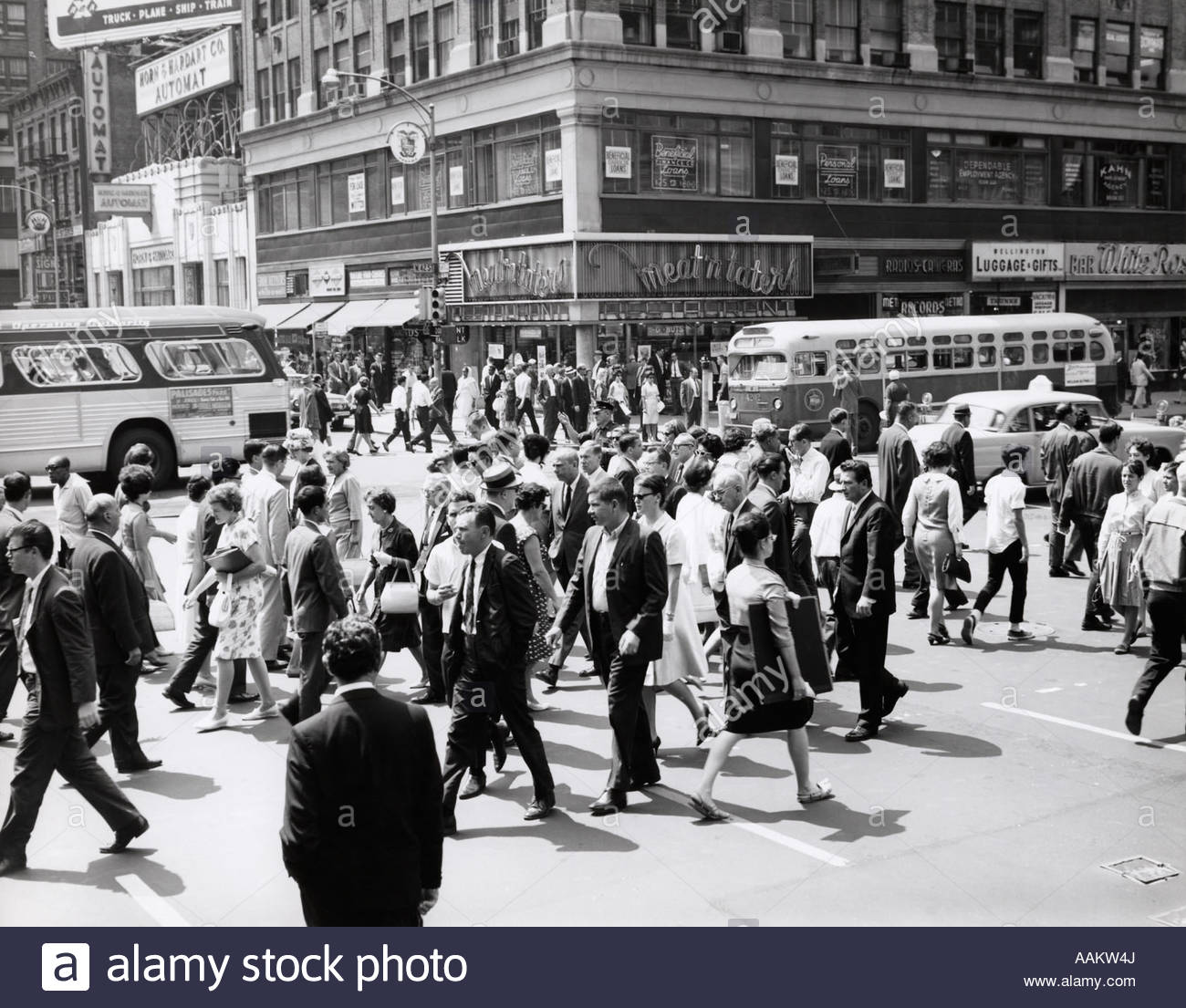 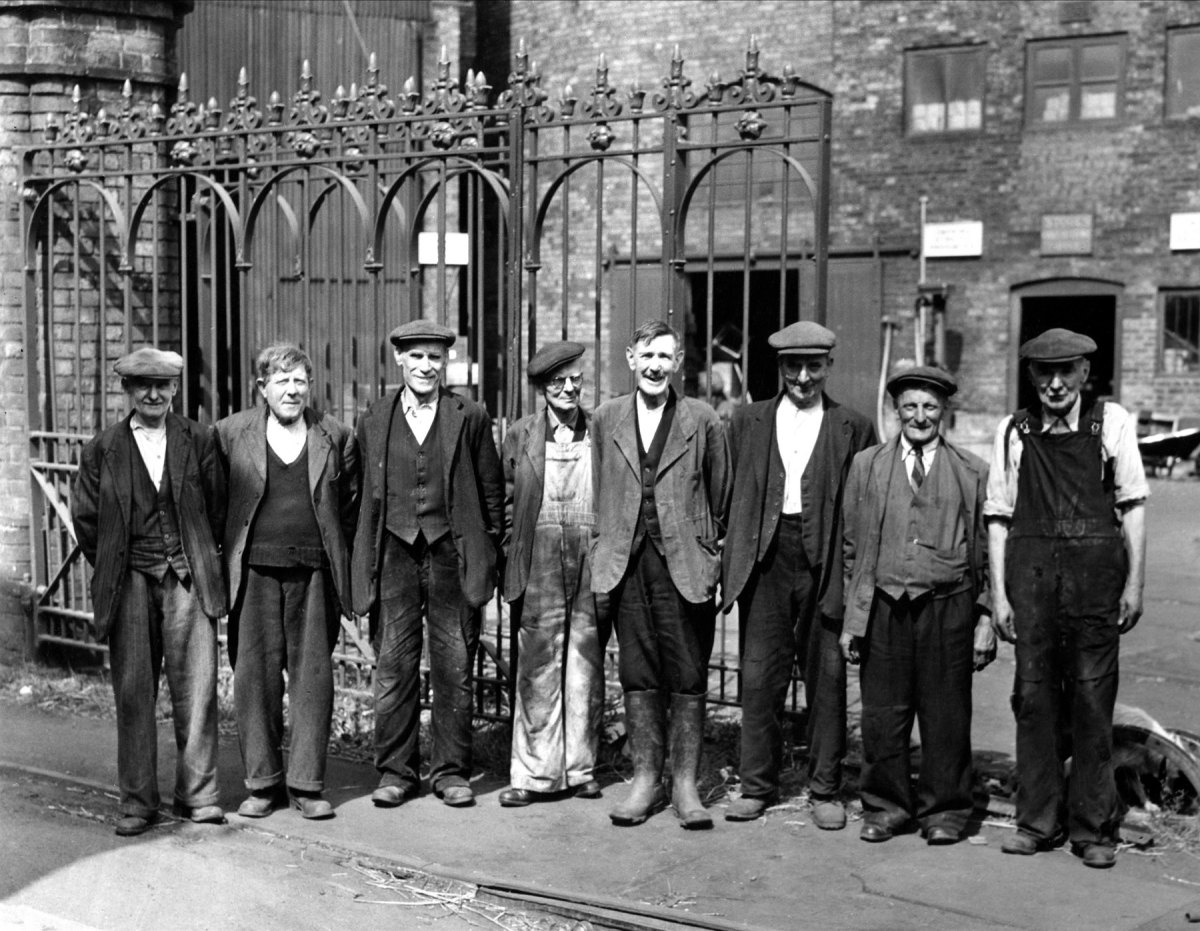 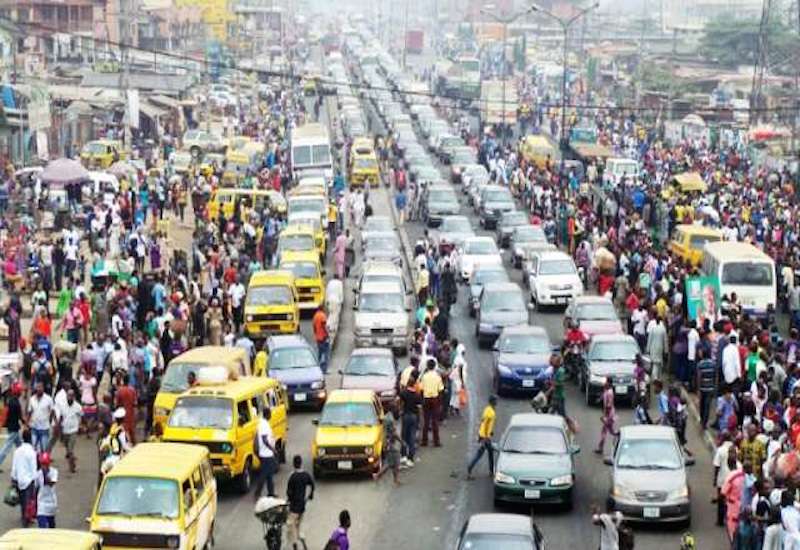 1850
1960
* ½ of human population lives in a city today.

* By 2030, 5 billion in a city!
Today
What’s surprising about urban growth?
It’s occurring outside of North America & Europe, in the developing world.
Cities are getting even bigger.
1950:  15% of 3rd world lived in a city.

Today more live in a 3rd world city than in 1st world cities.

Asia most urbanized.
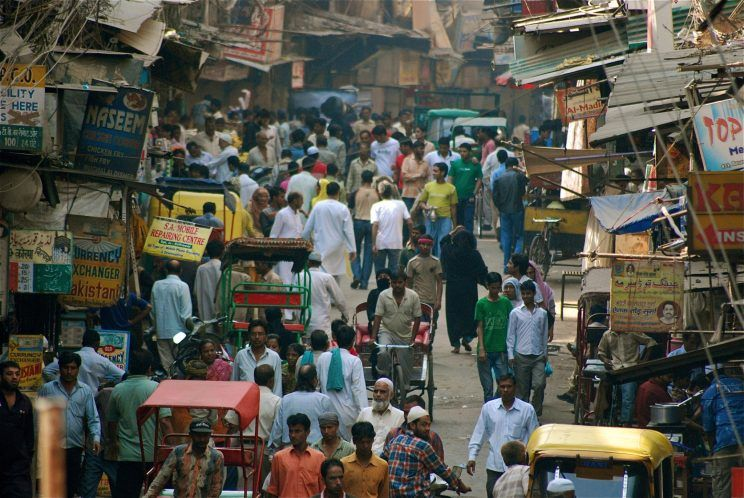 Delhi, India is home to more than 18 million people.
How do we measure urban growth?
Urbanization
The % of the population that live in a city
Connected to development

Urban Growth Rate
The % of increase each year a city experiences
Urban growth rates are declining in the developed world—why?
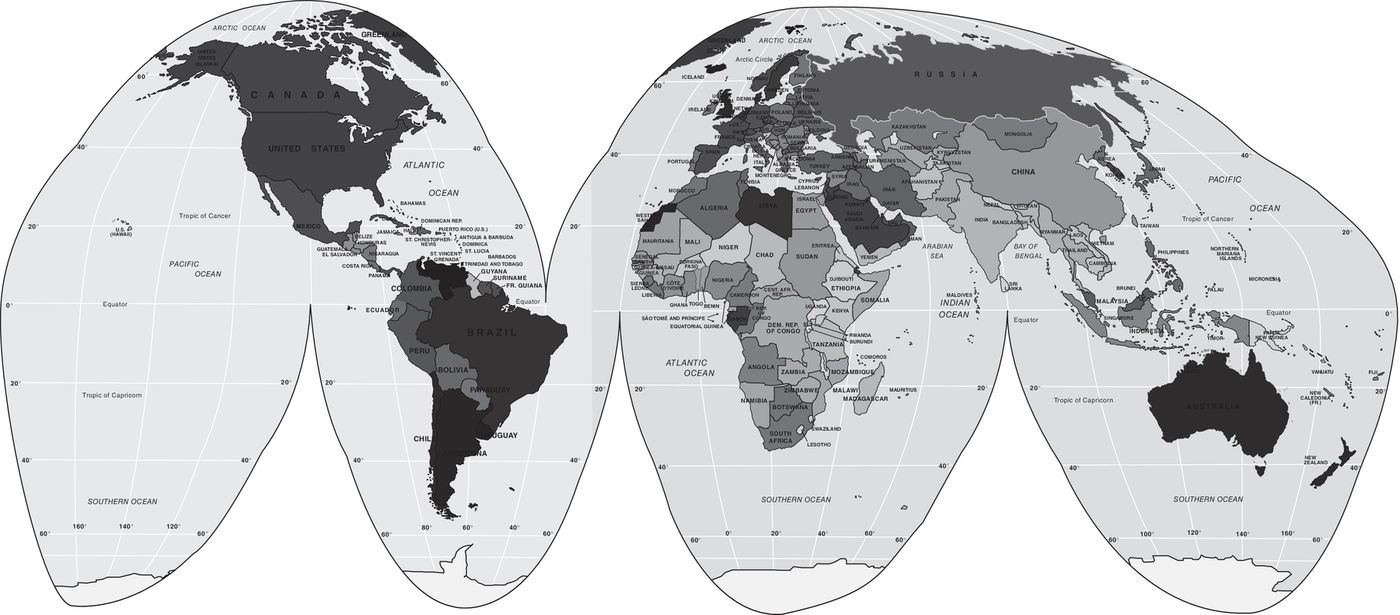 Figure 14.1  Map of world, by percent urban.  The darkest shades indicate urbanization rates over 70%.  The lighter shades indicate urbanization under 40%.
Megacities
UN definition: 10 million or more
Only 2 in 1950:  NYC & Tokyo
Today 24 megacities
By 2025 there will be 30, with most being in the developing world
By 2025 Los Angeles will be 16th in the world 
Double megacities:  20 million or more
Tokyo nearly 30 million
Mexico City, Sao Paulo, Delhi
By 2025: 9 cities will exceed 20 million
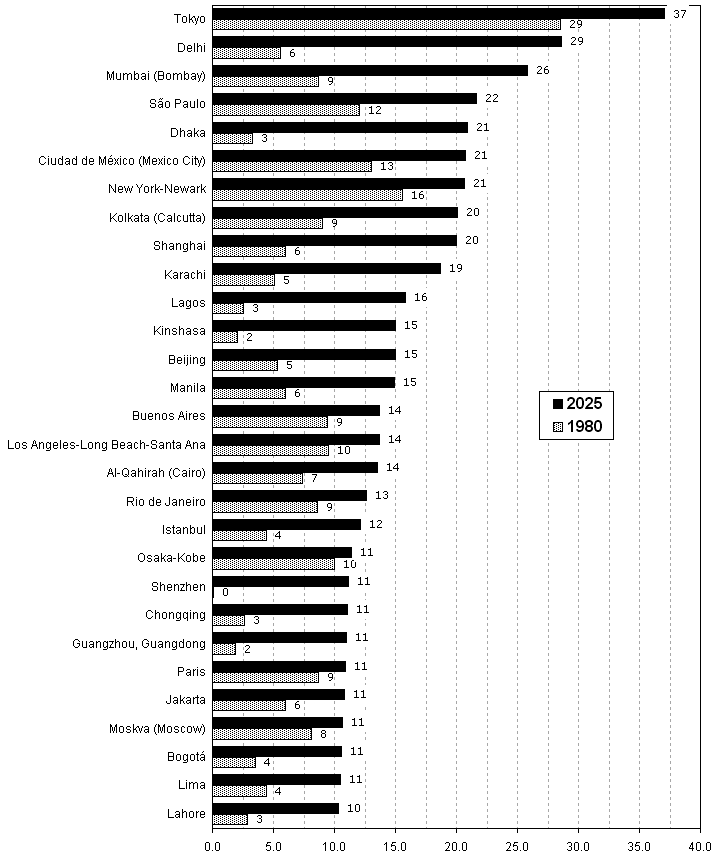 Megacities in 1980 and in 2025.
Geography of megacities by 2025:

China:  7

South Asia:  6

South America:  5

North America:  3

Egypt & Turkey:  2

Europe:  2
Measuring and defining development
The “more” or “less” developed world
First World
Third World
Measures
Economic
GDP vs GNI
Extreme poverty
Income inequality
Social
Health
Education
Environmental
Sanitation
Degradation
Why is urbanization so rapid in developing world?
Higher rates of natural increase
More rural-to-urban migration
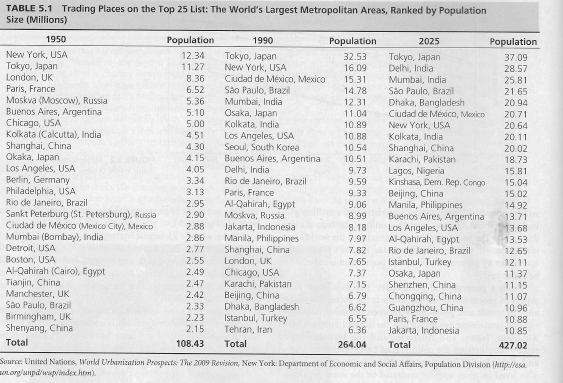 Theories about development and urbanization
Modernization Theory
Development causes urbanization
Shift in economy from agrarian to industrial
Demographic transition—high NIR
Huge income gap develops between rural and urban areas
Guatemala:  72% of rural dwellers below poverty and only about 29% or urban are.
Problems with this theory
Africa:  declines in GDP but urban growth rising
Political Economy Theory
Not linear development
Urbanization may occur for other reasons
Colonial past
Global trade
Internal & external factors
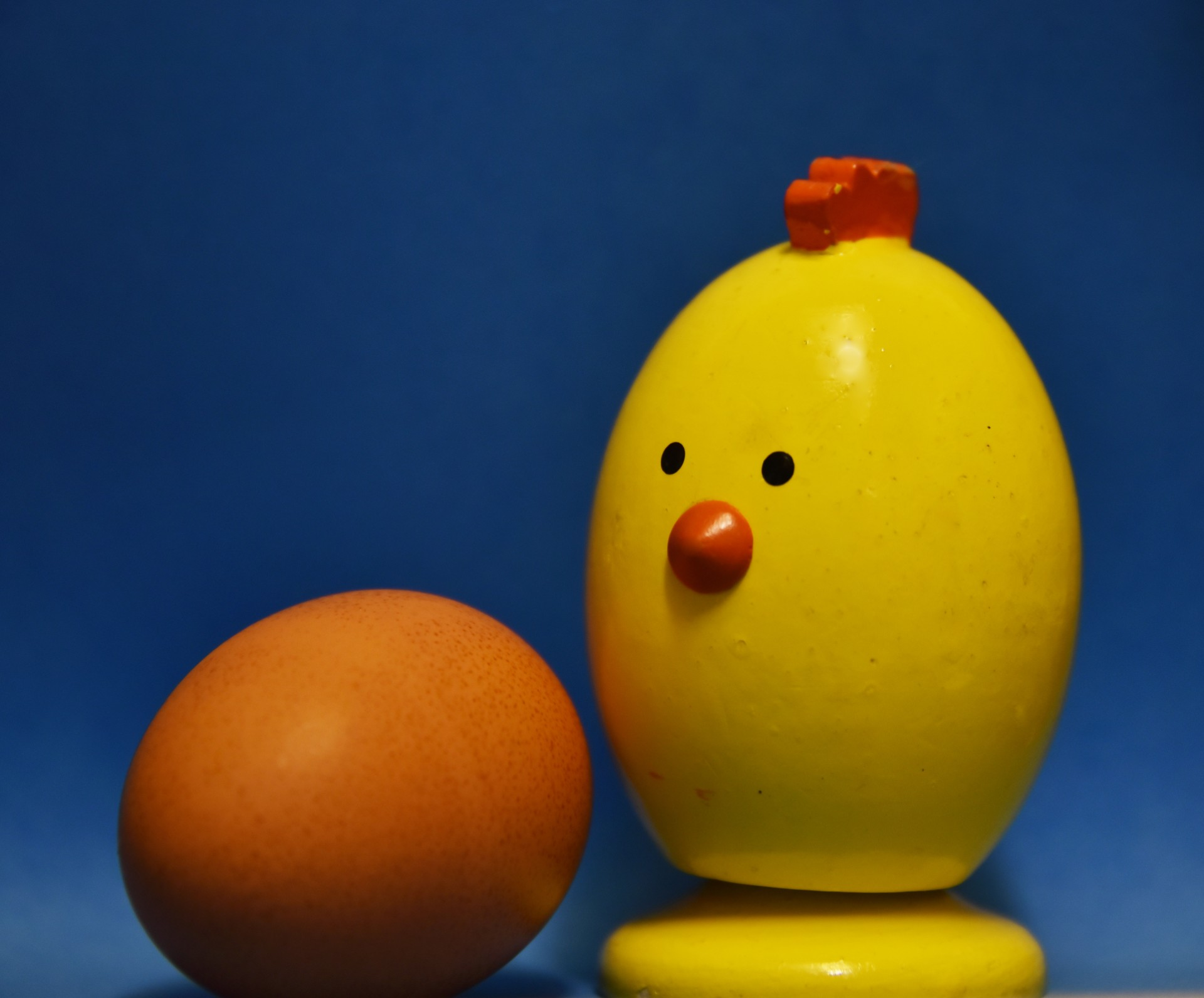 Which came first?
--does development cause urbanization?
--does urbanization prompt development?
What is the urbanization gap?
First world more urbanized than third world
Paradox:  
Although First World more urbanized, Third World has more urban dwellers
1950:  59% of urban dweller were in First World
Today:  only 27% of urban dwellers are in First World
Third world only about 45%=2.5 billion people!
Does urban mean progress?
What does it mean that so many urban dwellers live in very poor countries?
Is this a sign of progress?
Or is it evidence of entrenched poverty?
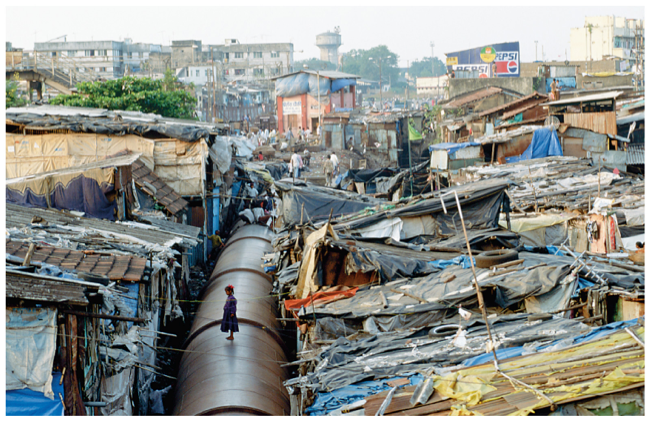 The slums of Mumbai, India.
Does this remind you of our own urban past?
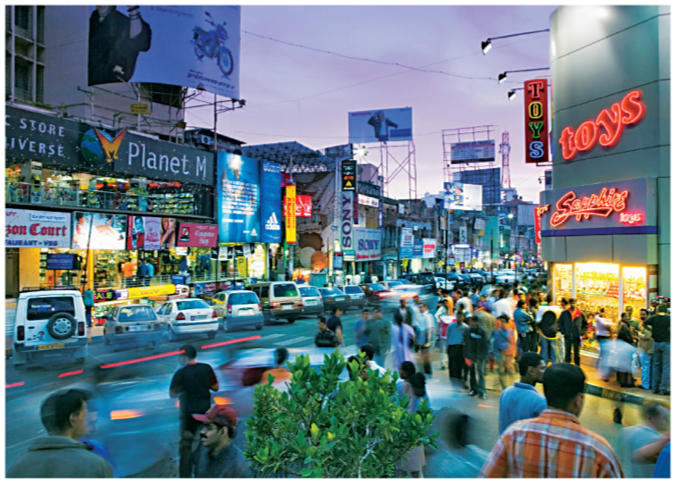 India’s own Silicon Valley—Bangalore.
What else is causing rapid urbanization?
Globalization
Movement of capital, information, goods and services by MNCs
Technology
Movement of people
New geographies of production
Capitalism
Economic system
Labor becomes a commodity
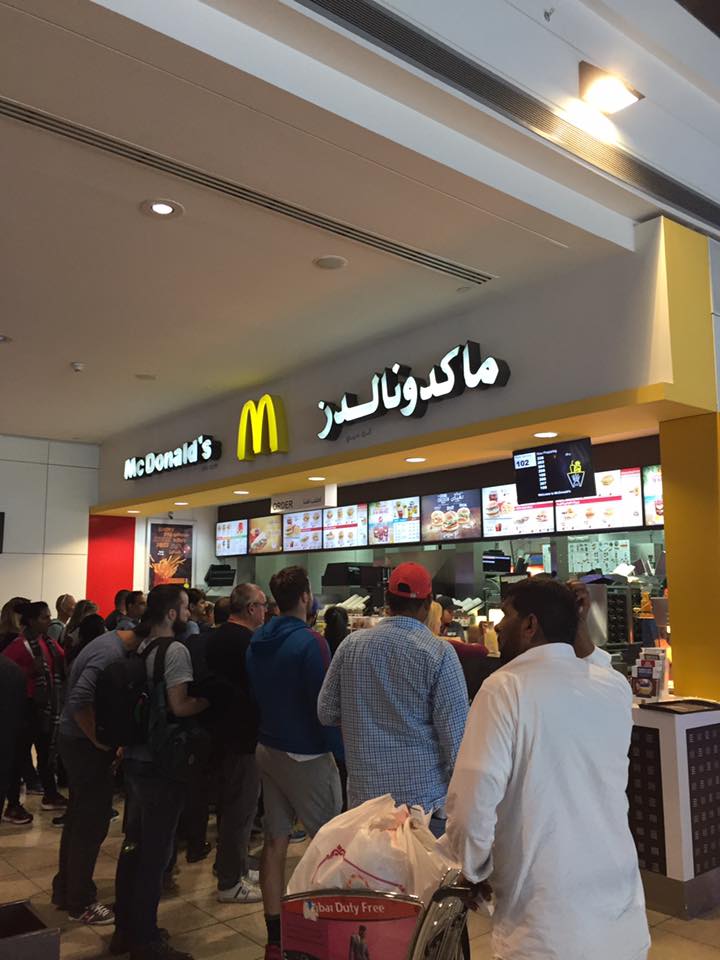 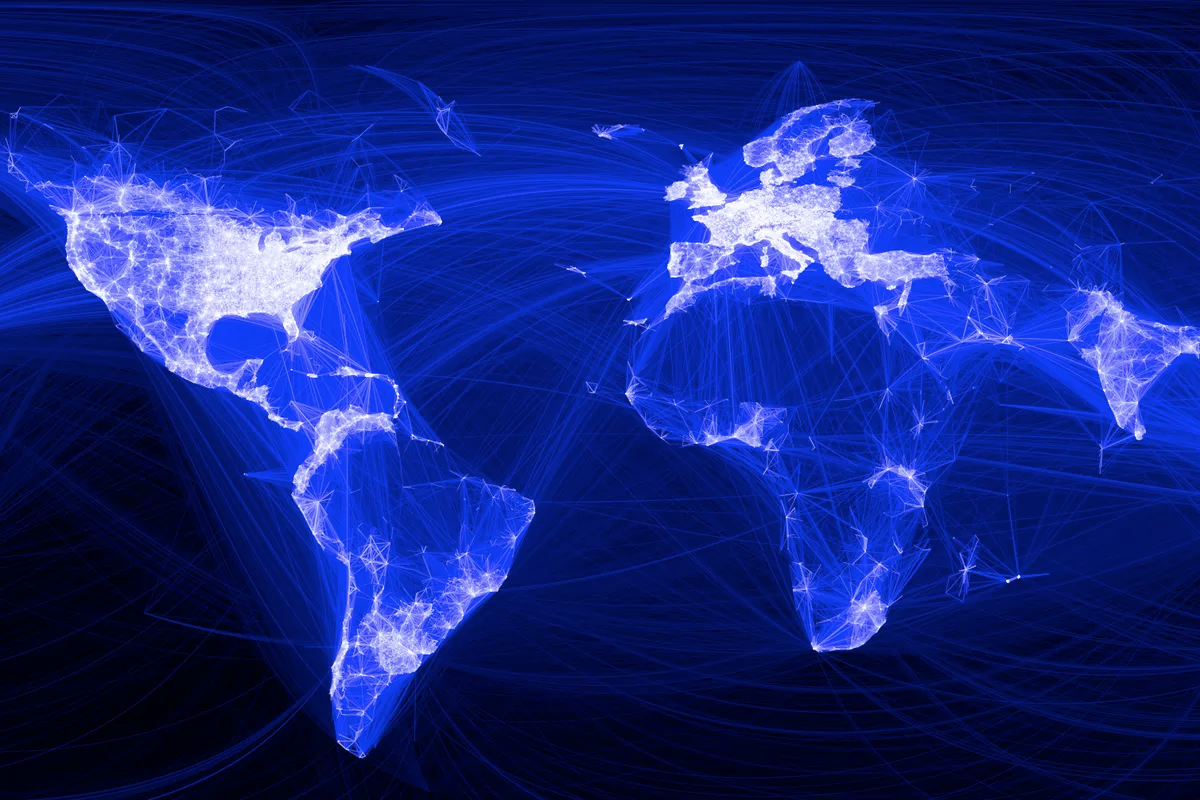 How has globalization changed cities?
The rise of very powerful cities, “World Cities”
Changed the internal functioning of cities
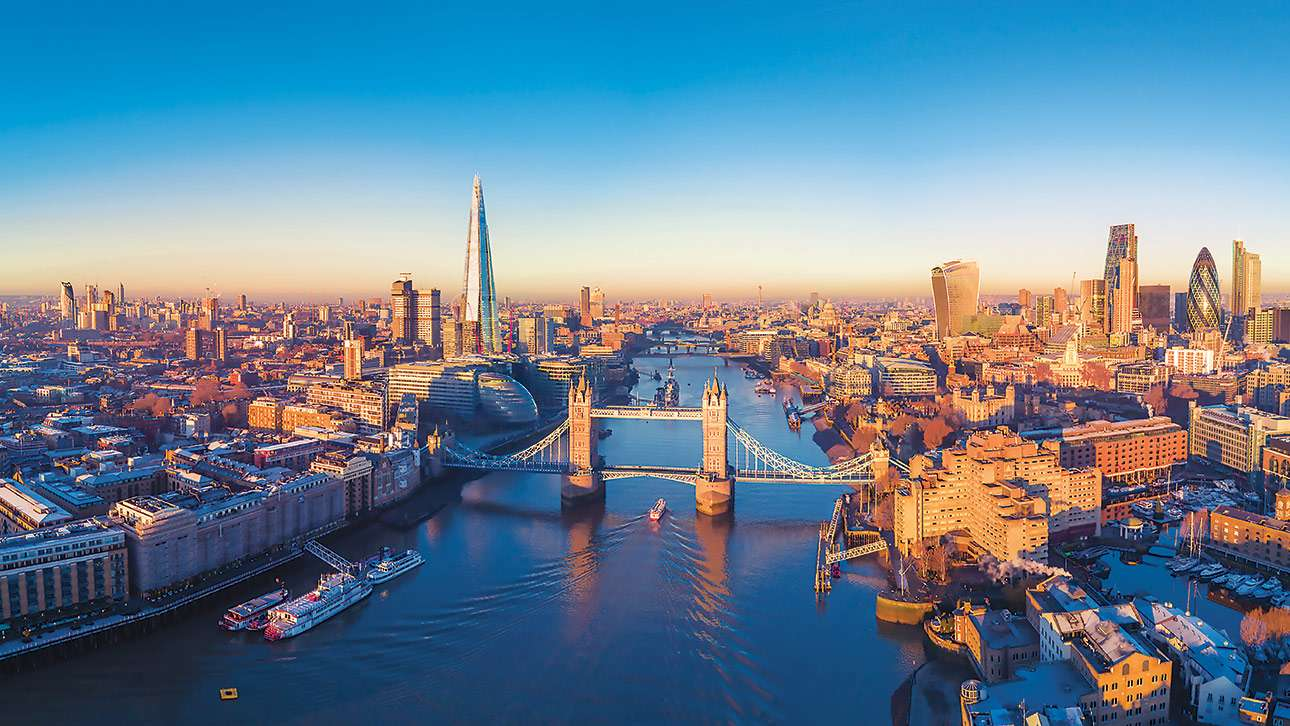 London, UK
How are city economies structured?
Basic Activities
Generate income from outside the city
Manufacturing traditionally
Nonbasic Activities
Circulate money between local residents of city
Service activities, government activities
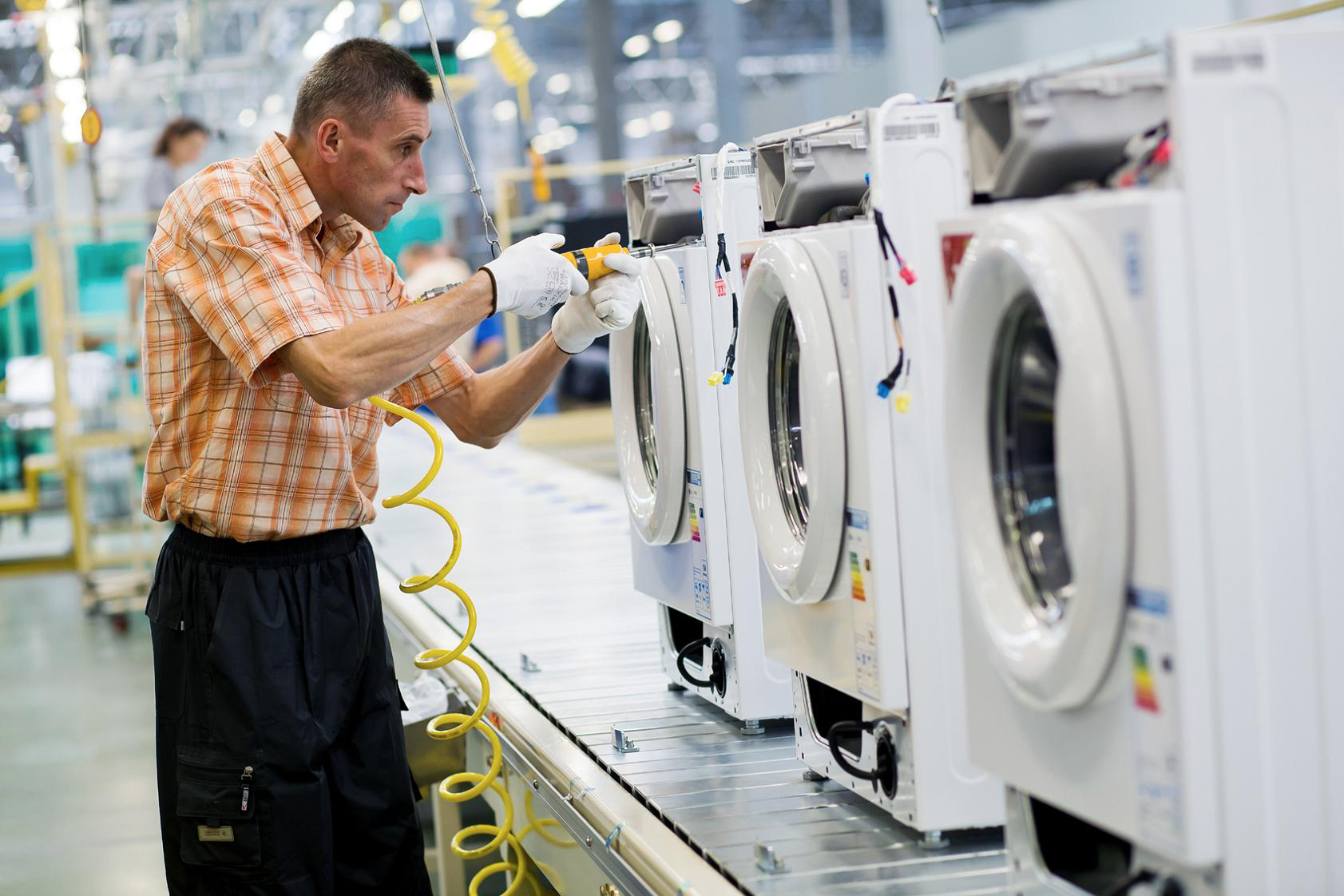 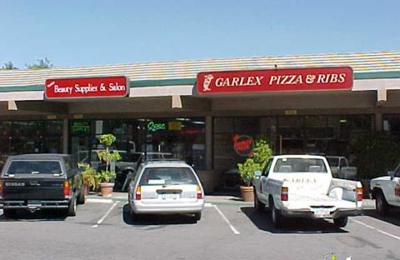 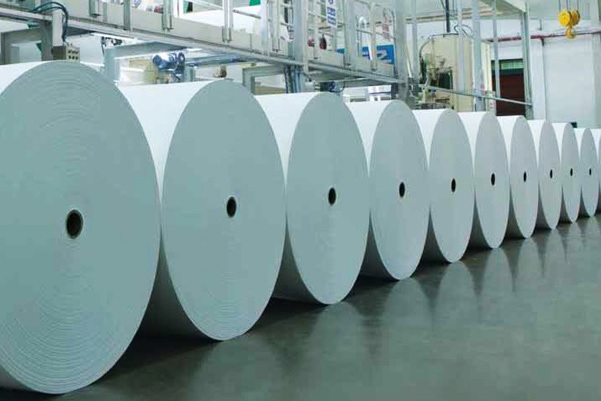 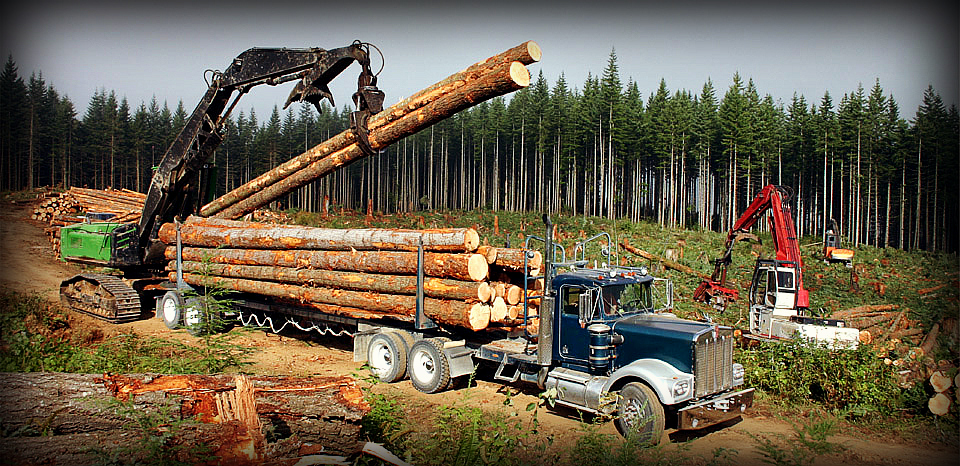 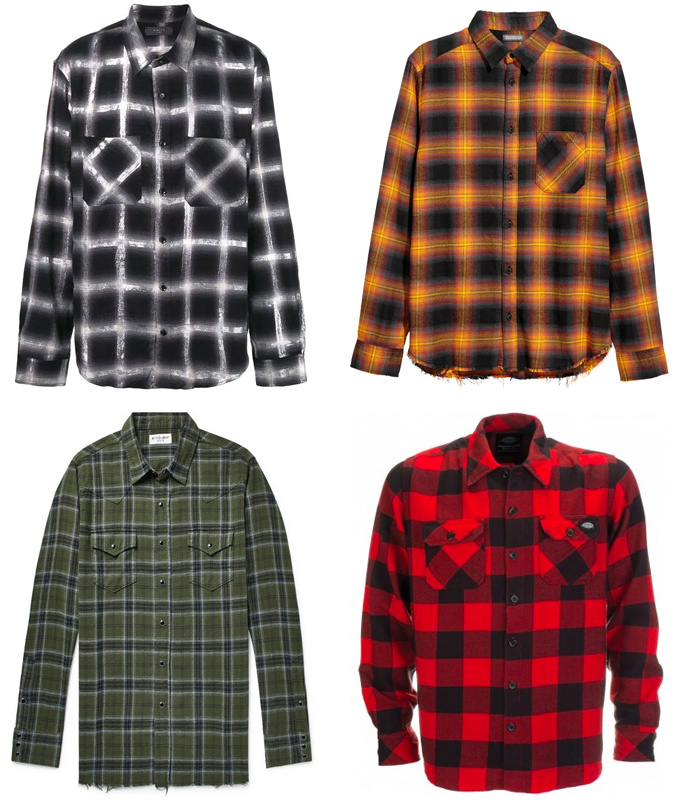 Multiplier Effects
Forward linkages
Processing the extracted raw material
Backward linkages
Items necessary to extract the raw material
Indirect multiplier/demand linkages
Money circulated by the workers and those who serve them
How has globalization changed basic and nonbasic activities?
Basic activities leave
Traditional basic activities move away
New geographies of production
Nonbasic activities become basic
Restaurants (tourism)
Specialized services (law, accounting)
Education?!
Agglomeration economies
Localization economies
Same types of businesses cluster
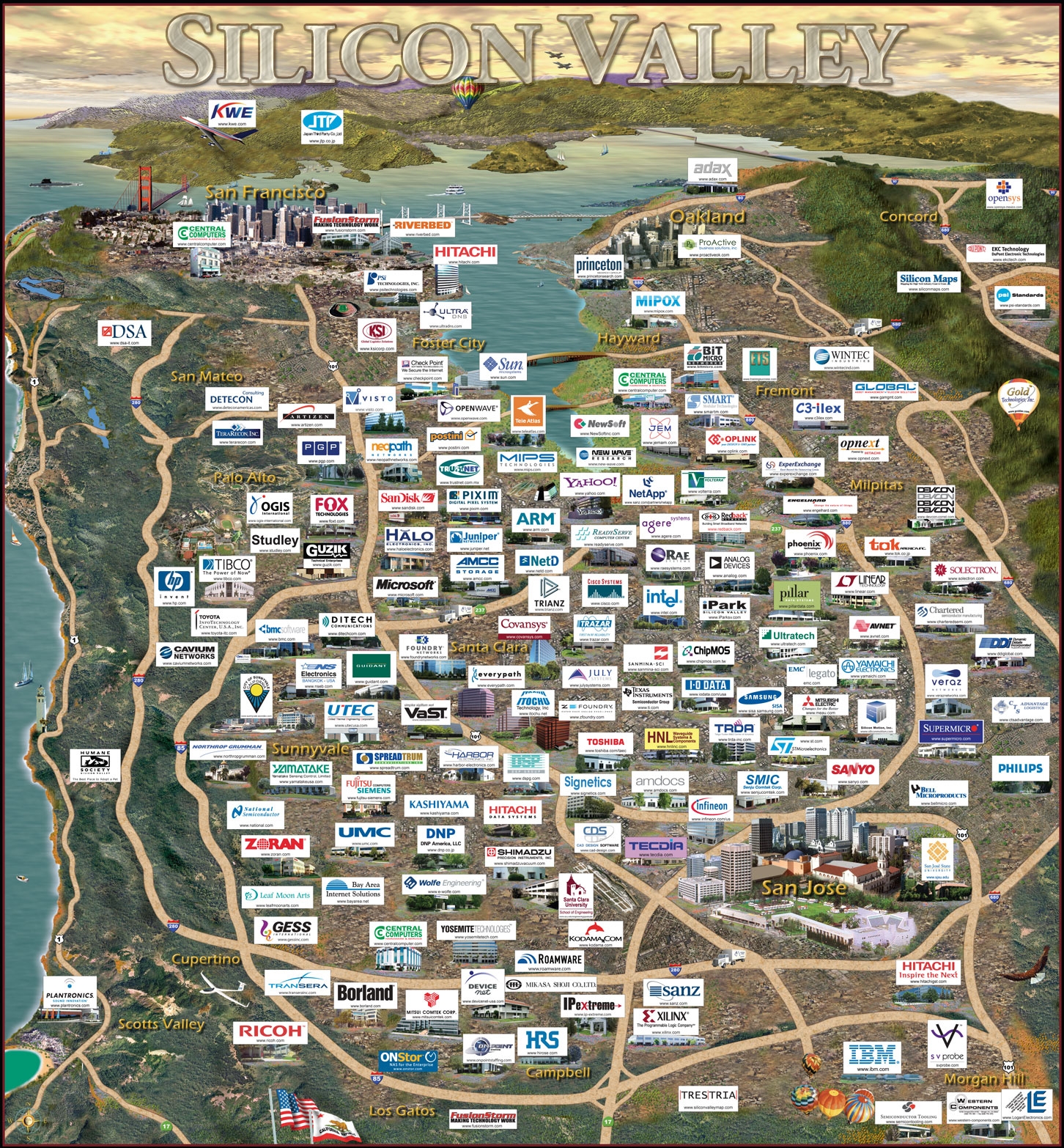 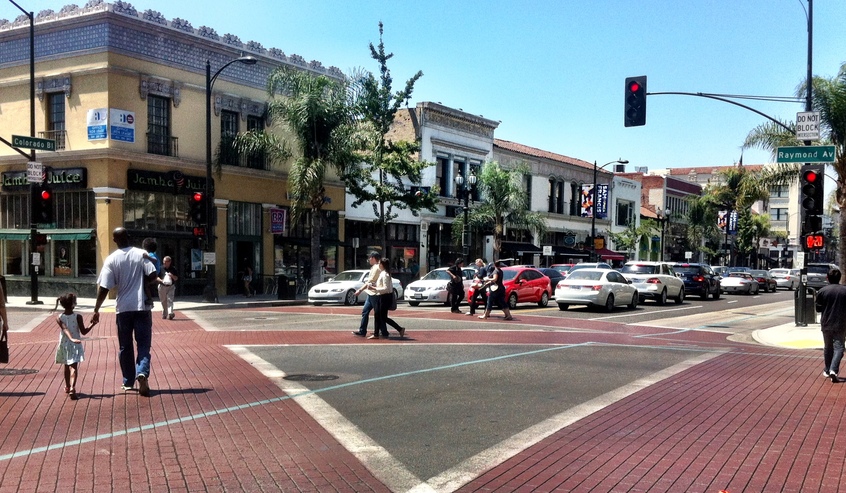 Urbanization economies
Unalike businesses cluster in cities
Benefit from shared costs like infrastructure
Benefit from access to a shared consumer market, labor pool
Benefit from the “privileges” of the city
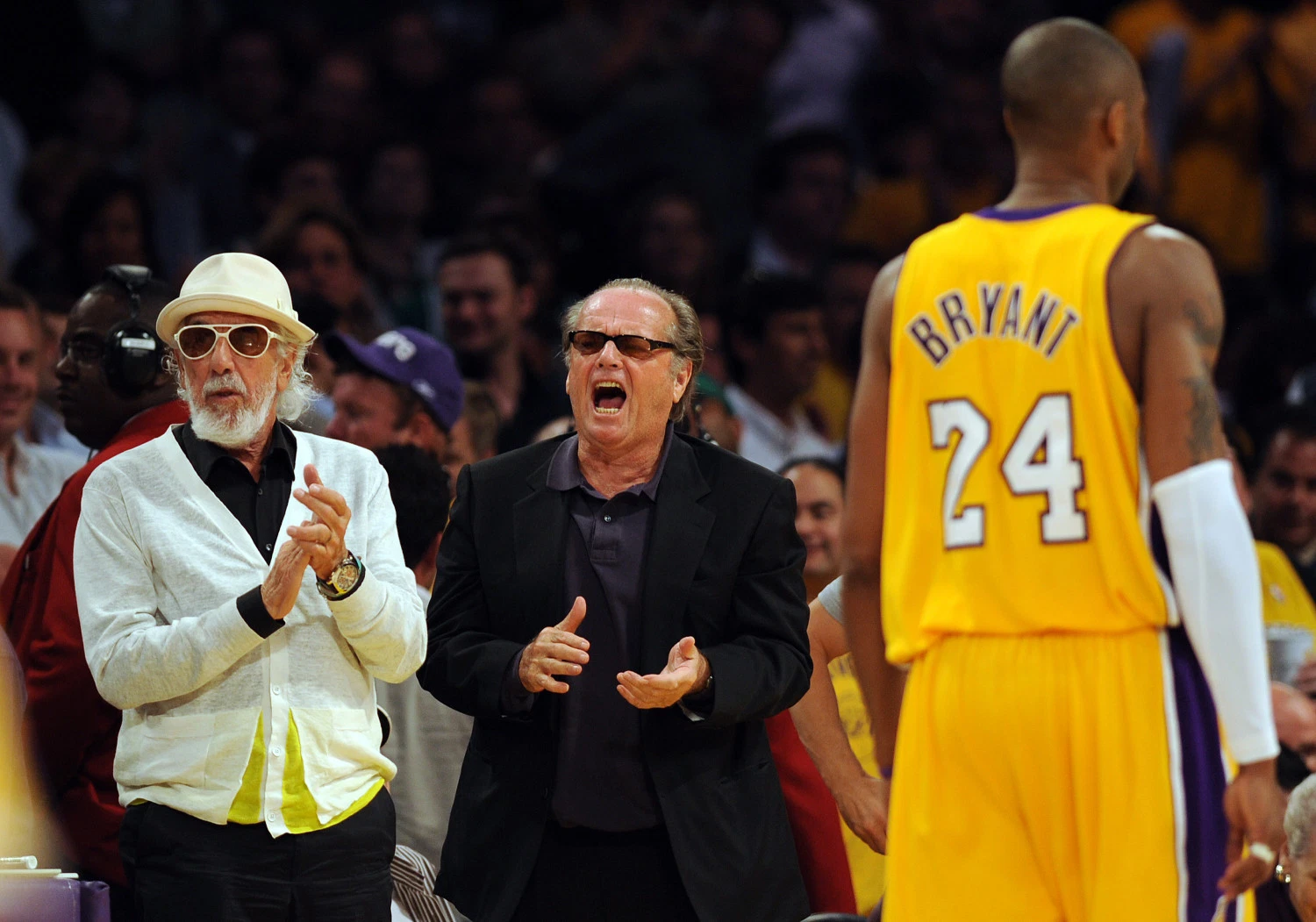 Uneven geographies of urban places
Geographic Shifts
Rust Belt cities
Sunbelt cities
Shifting US economy from NE to West/South
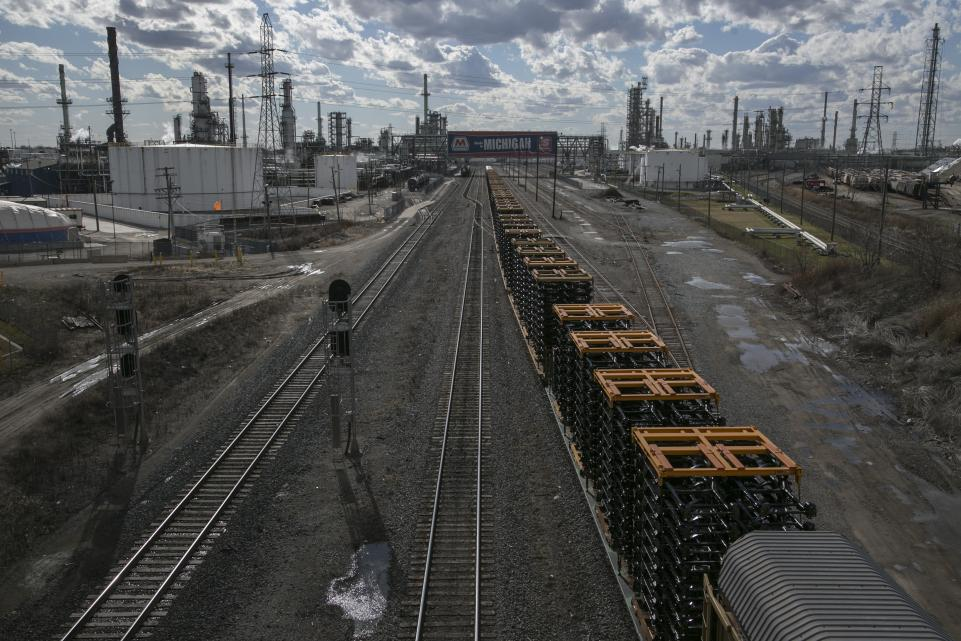 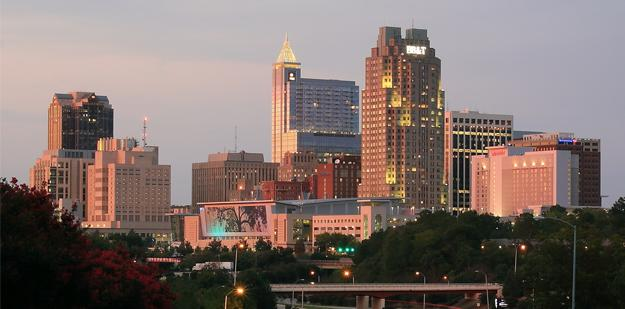 Raleigh-Durham, NC
Detroit, MI
Structural change
Out:  Fordist model, vertical integration, producer driven
In:  flexible production, consumer driven, vertical and geographic disintegration, tertiarization.
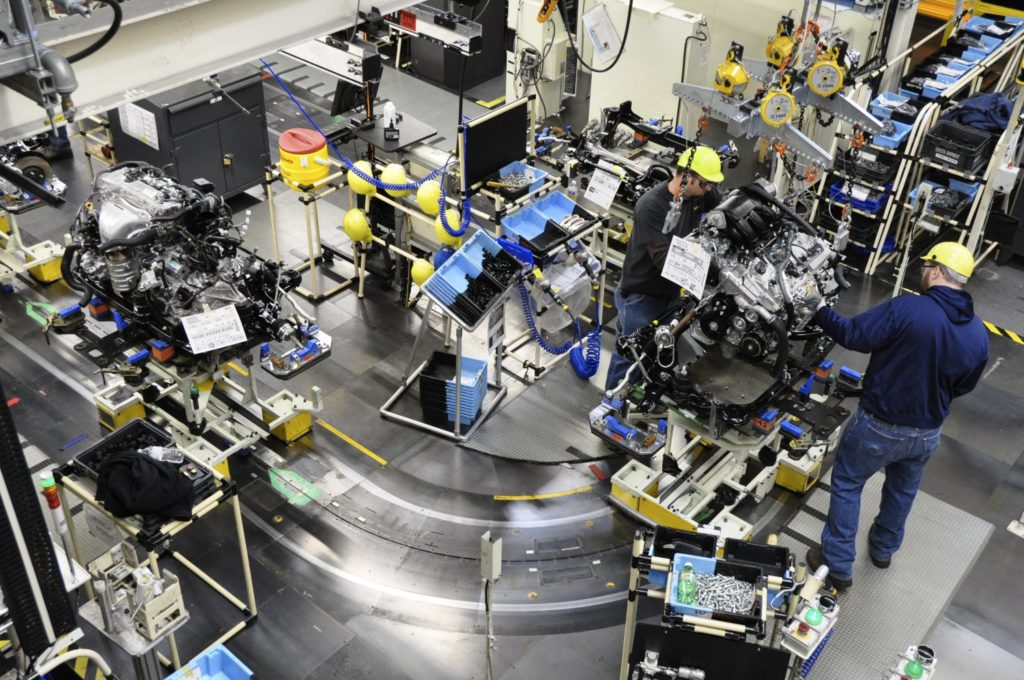 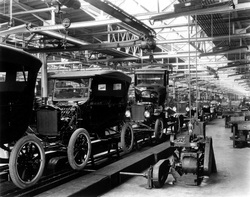 The world city
Capitalist world now divided into specialized activities occurring at different locations—economist John Friedman, Brown U.
Less creative or skilled activity=place with low wages.
More creative, skilled, management, finance=places with high wages.
High wage cities have become the core of the capitalist world
In the U.S.
New York
Los Angeles
In Europe
London
Paris
Frankfurt
Rotterdam
Zurich
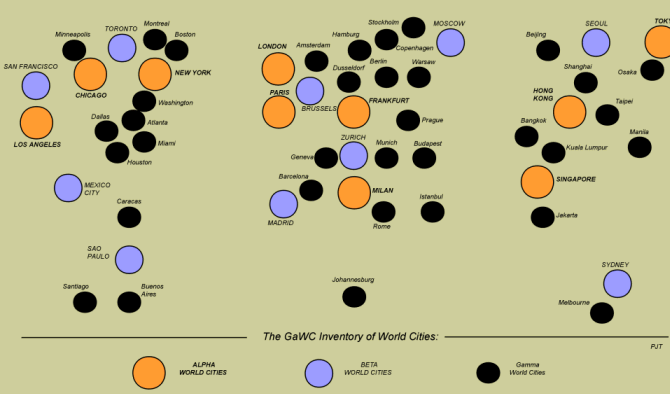 GaWC’s rankings of “alpha”, “beta” and “gamma” world cities. GaWC is an academic think
Tank based at Loughborough University in the UK.
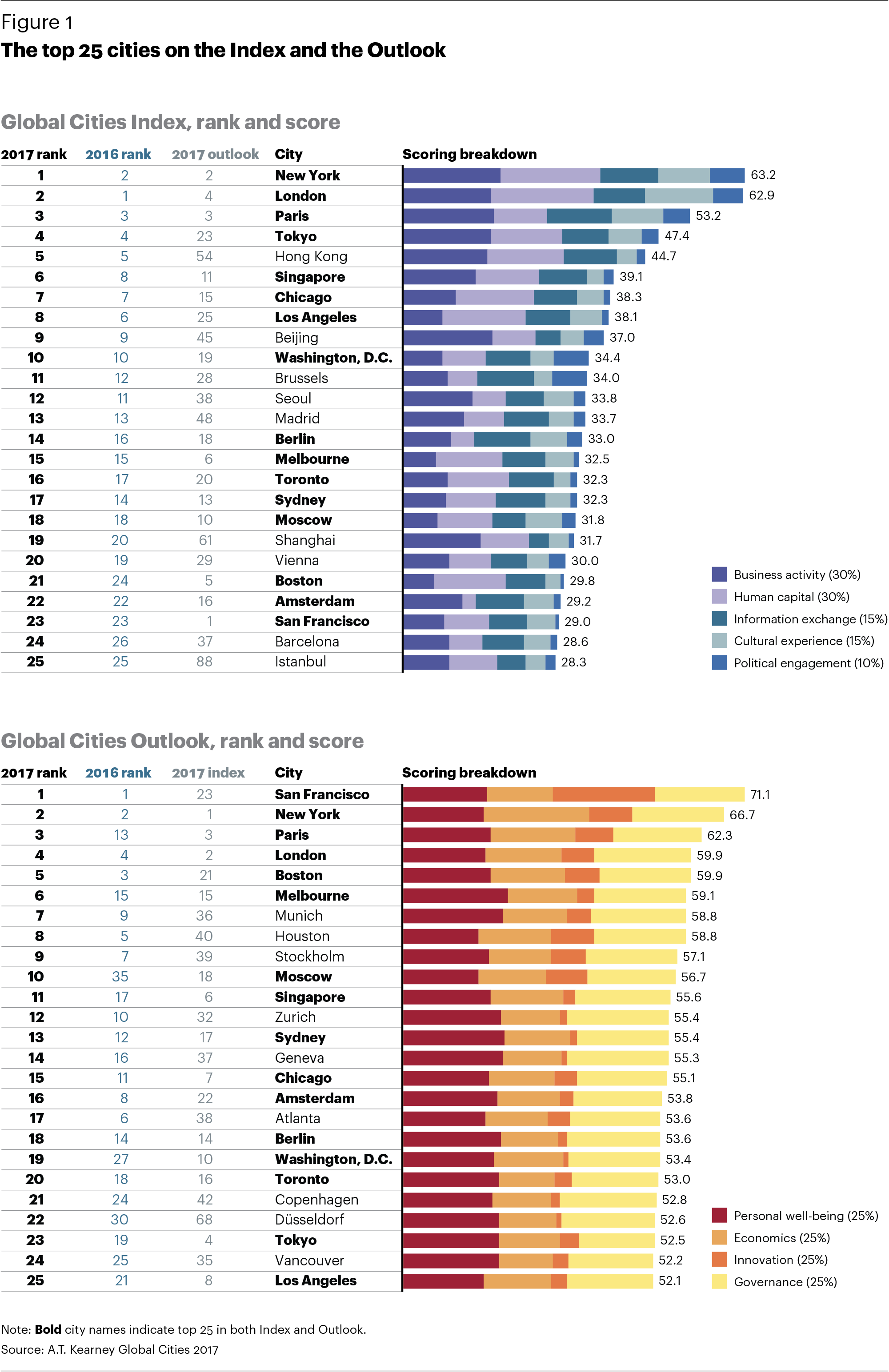 AT Kerney
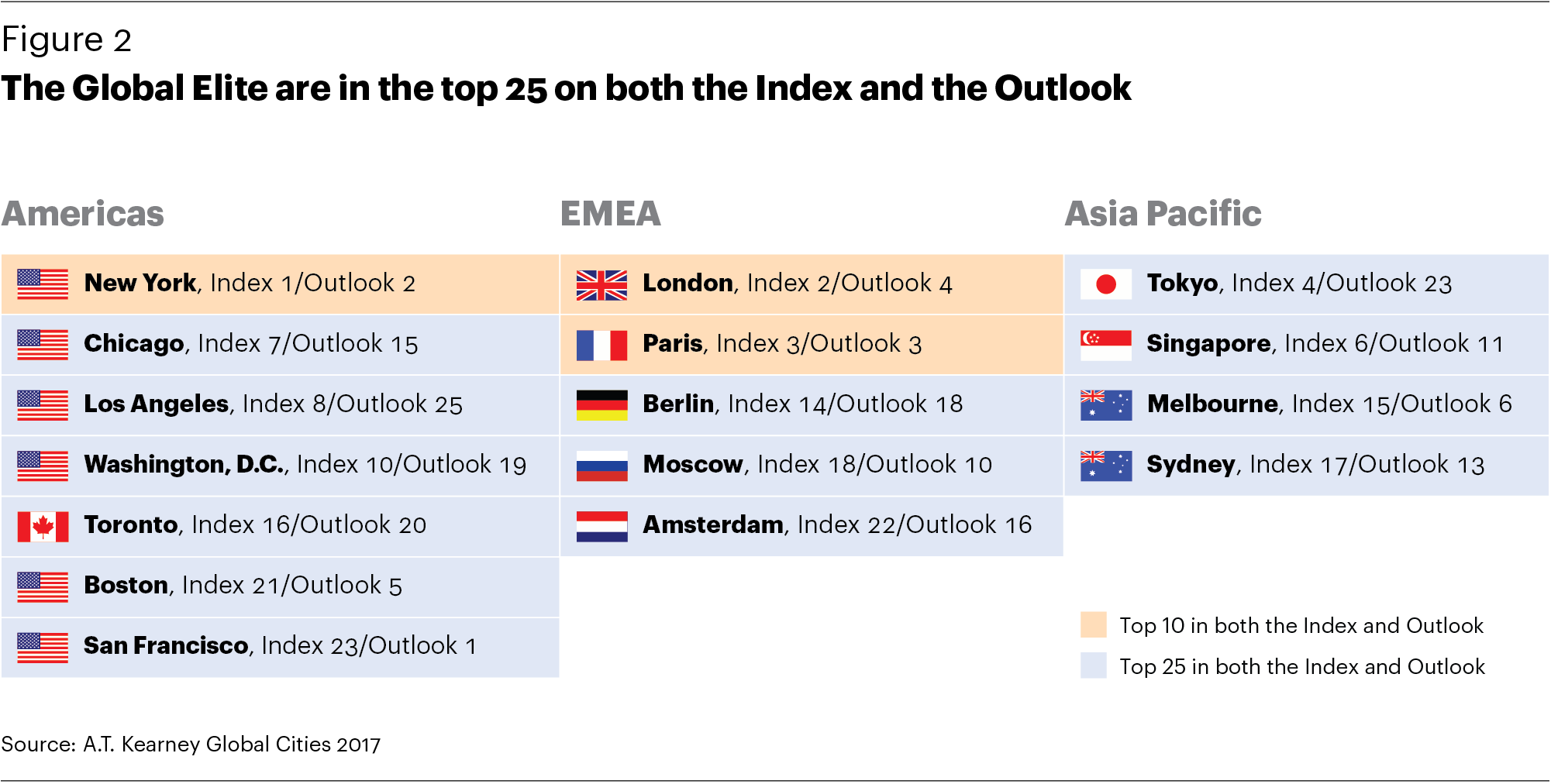 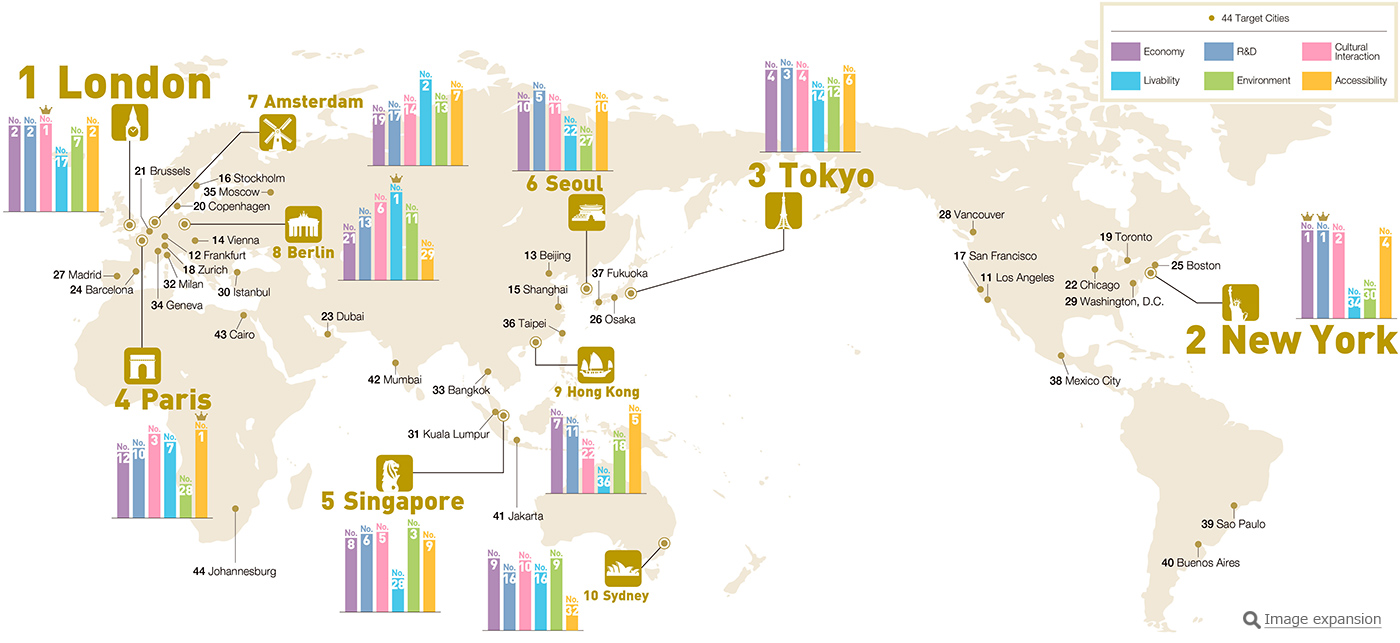 Source:  Institute for Urban Strategies.  Based on evaluating 6 functions:  economy, R&D,
Cultural interaction, livability, environment, accessibility.  
https://www.youtube.com/watch?time_continue=134&v=JTbdhrLju90
Characteristics of a World City
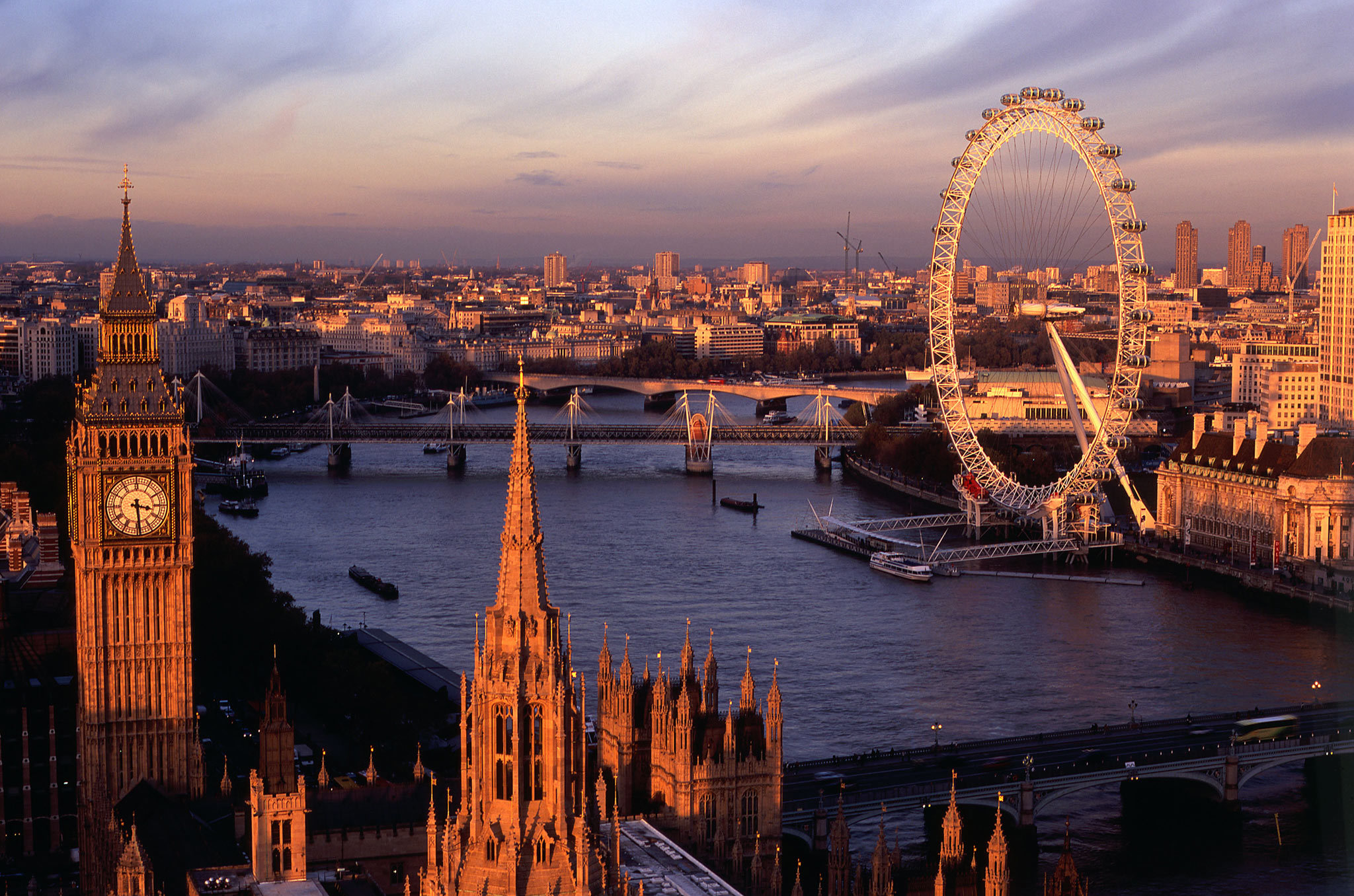 Headquarters of corporations and/or government
Connected through airports, ports, specialized markets (stock, commodity exchanges)
High-level services:  law, finance, banks
Tourism:  highly visible centers of consumption, both elite and popular
Spectacle events
Highly visible landmarks
Class segregation:  economic underclass of immigrants and highly skilled “creative class”, creating dual or divided cities
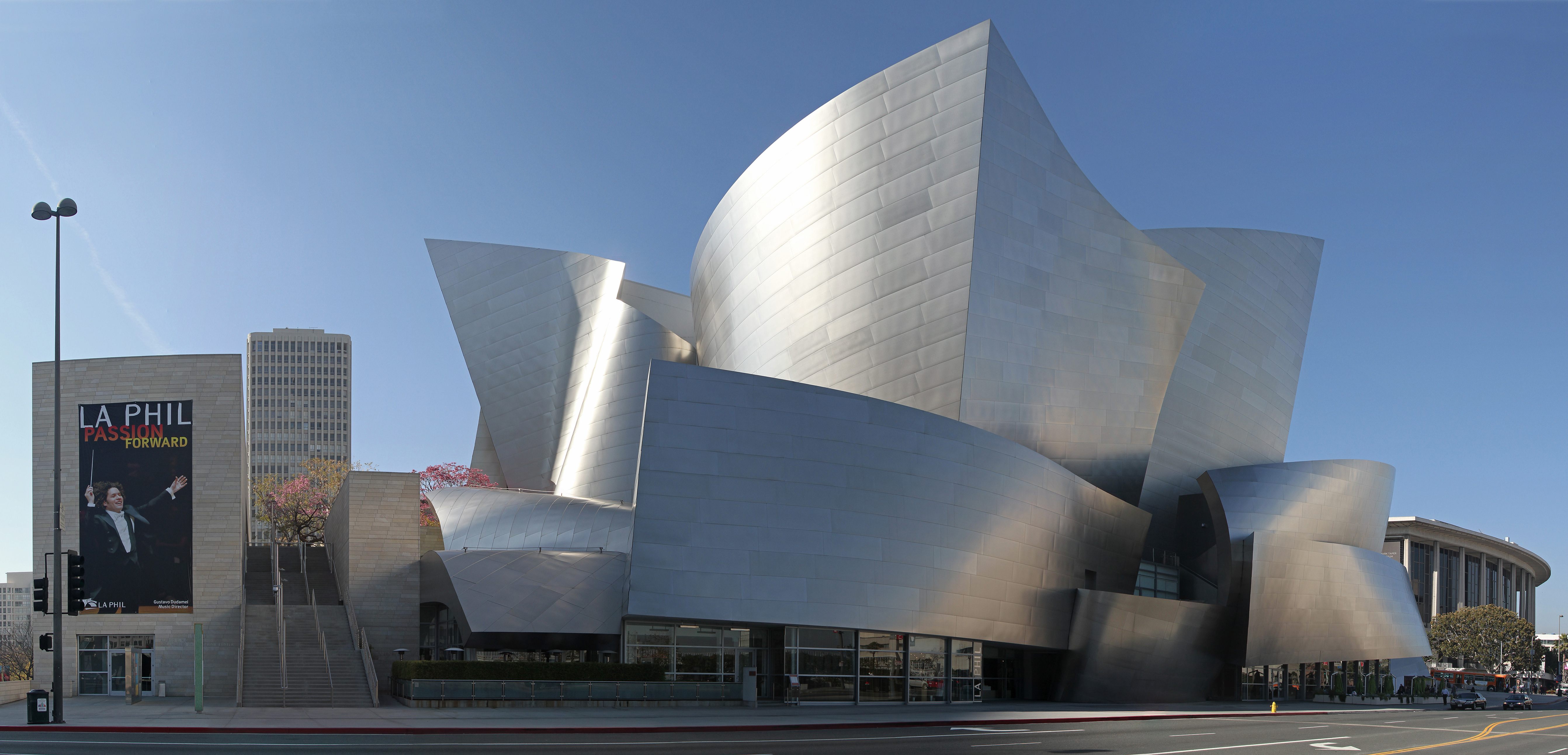 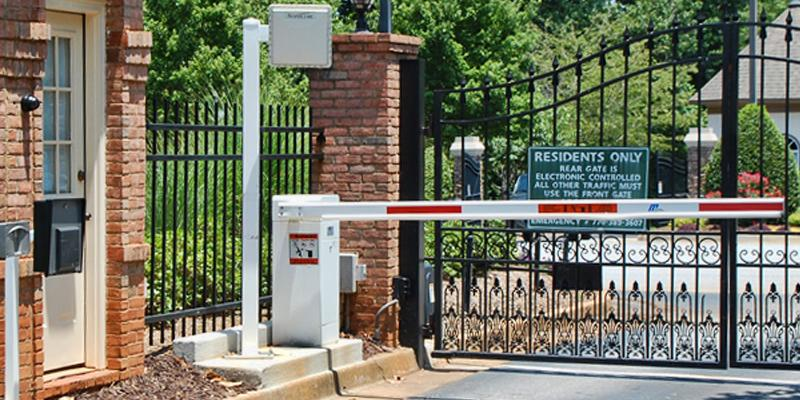